H->bb Note Plans for Summer
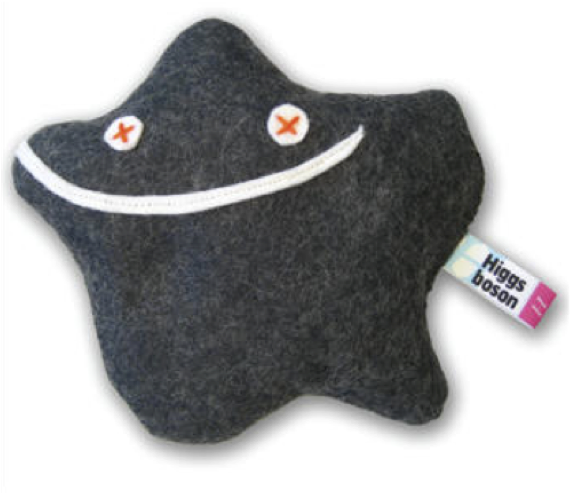 Ricardo Gonçalo (RHUL)
HSG5 H->bb weekly meeting, 21 June 2011
News! News! News!
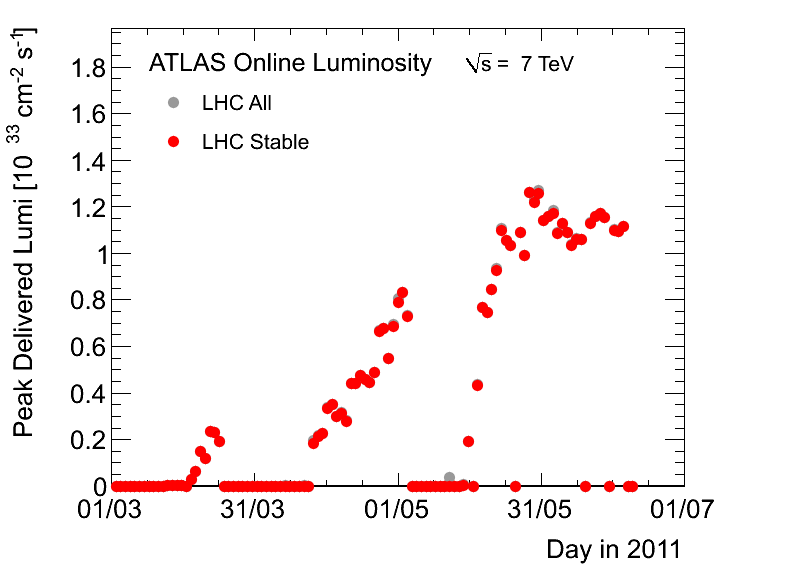 About 1.01 fb-1 collected with stable beams so far (1.06 fb-1  delivered)
Peak lumi  1.26x1033cm-2s-1 
30 – 50pb-1 per day
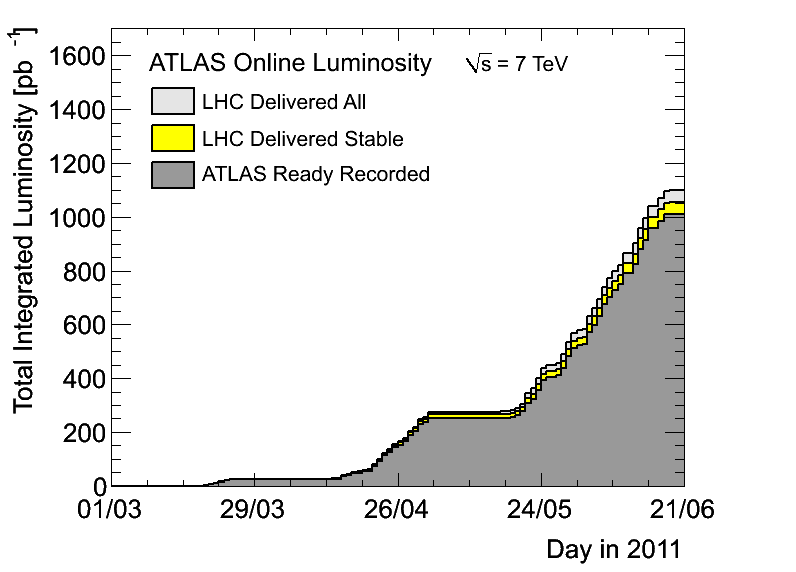 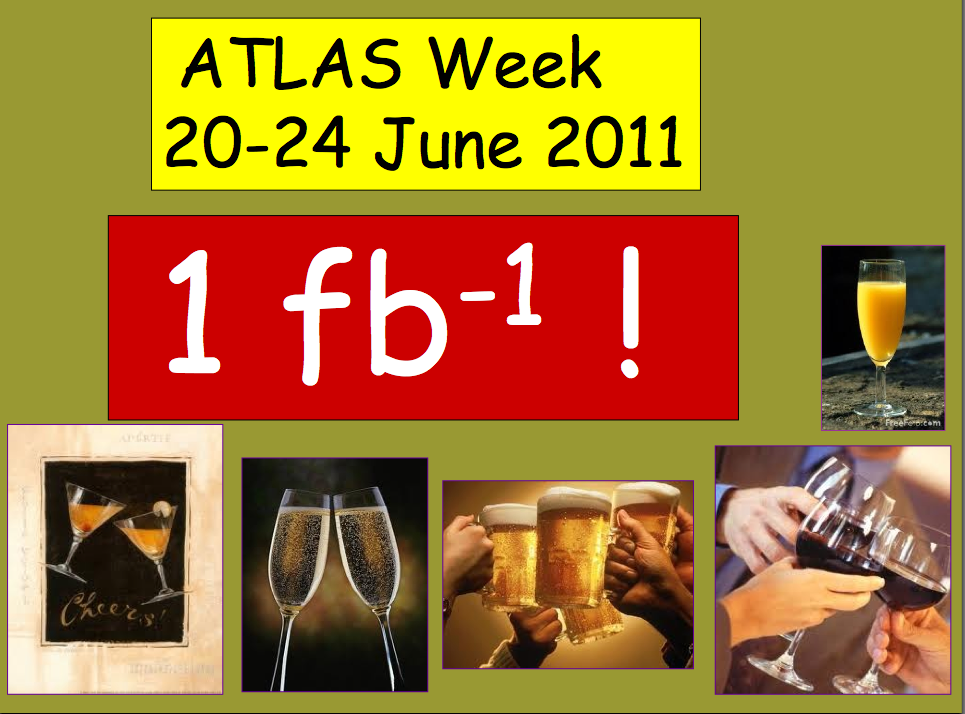 Fabiola
Ricardo Gonçalo
HSG5 H->bb - 7/6/2011
2
F.Zimmermann (ATLAS Week): https://indico.cern.ch/getFile.py/access?contribId=66&sessionId=8&resId=1&materialId=slides&confId=141246
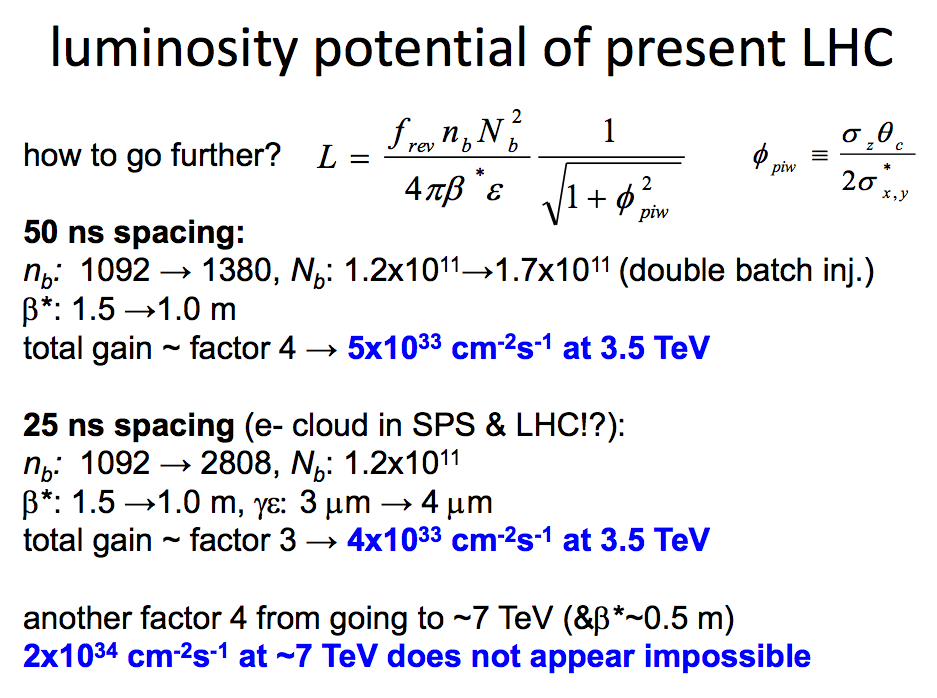 Ricardo Gonçalo
Higgs meeting - 9/6/2011
3
WH/ZH Note
First meeting with the editorial board on Friday last week:https://indico.cern.ch/conferenceDisplay.py?confId=143697
Many thanks to everyone who connected to the meeting!
Initial feedback from Ed.board already in first version of INT note
Note available in CDS (re-used old CDS record): http://cdsweb.cern.ch/record/1307560?ln=en
List of authors to be updated soon
Next Ed.board meeting on Thursday (10:30-12 CET) – next steps described in: 	https://twiki.cern.ch/twiki/bin/view/AtlasProtected/HSG5ConfNoteSteps2011#CONF_note
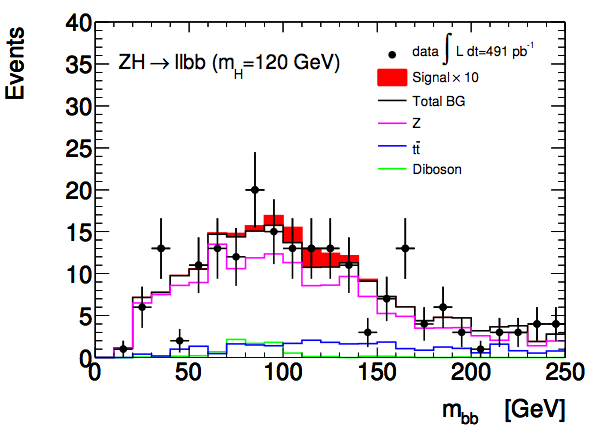 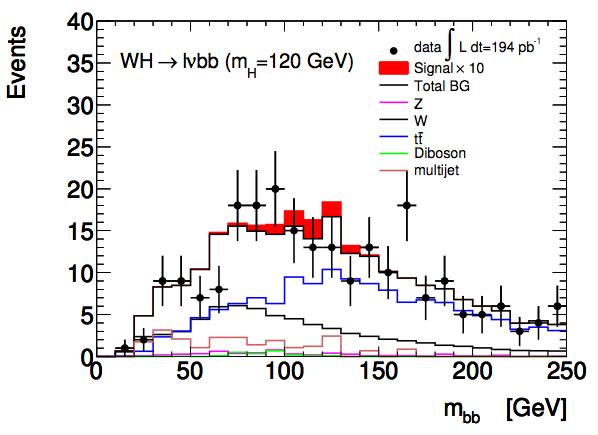 Ricardo Gonçalo
Higgs meeting - 9/6/2011
4
WH/ZH Note: Missing Ingredients
Moving to MC10b: done 

b tagging: 
Need advanced tagger for increased background rejection
Efficiency scale factors almost done
Calibration & fake rate: preliminary  on week of 20th June - will re-do analysis with final numbers
IP3D+SV1, 60% efficiency working point

Jet Vertex Fraction: 
Fix exists but applicable only to AOD-based analyses – i.e. only one analysis in our group
D3PDs including the bug fix exist for part of the 2011 run – being transferred to Grid site
Validation?
Editorial board:
Richard Bateley (chair)
Alex Read
Emmanuel Lemonier
Niels van Eldik
Good 1st meeting with Ed.Board

QCD background (incl. bb, cc):
Almost there
One feature to be understood in anti-track isolation QCD background in electron channel
Watch this space!

Systematics:
First estimates done – dominated by b-tagging uncertainty (around 30%)
SM Higgs combination:
Need to produce inputs for SM Higgs combination
Ricardo Gonçalo
Higgs meeting - 9/6/2011
5
JVF-fixed D3PDs
SMWZ D3PDs were produced by Wisconsin with the bugfix for the Jet Vertex Fraction bug 
Contain data from run 178044 (22 March 2011) to run 183021 (2 June)
Total (data+MC) is 2.7 TB
Listed in https://twiki.cern.ch/twiki/bin/view/Main/PrivateD3PDWithJVFFix
Transferred to UKI-LT2-RHUL_LOCALGROUPDISK
Should be accessible to everyone; please try it and let me know in case of problems (several datasets still being transferred)
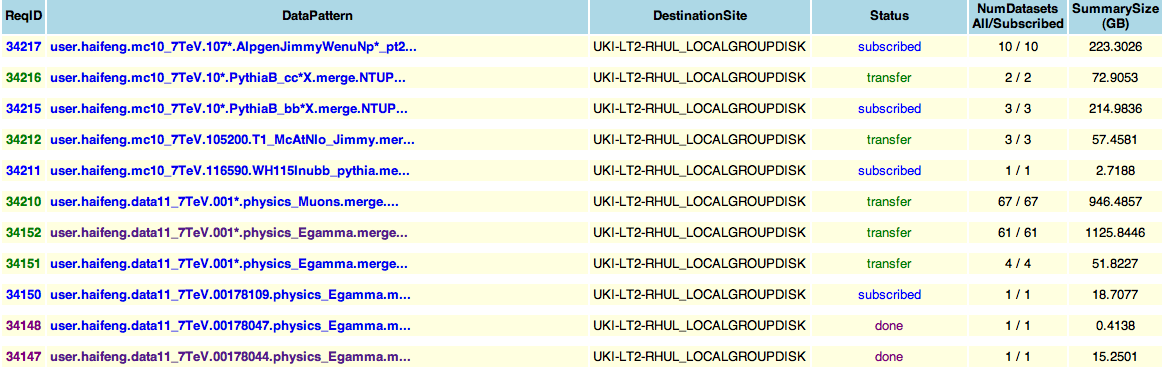 Ricardo Gonçalo
Higgs meeting - 9/6/2011
6
Need someone to give summary talk at Higgs WG tomorrow – volunteers?
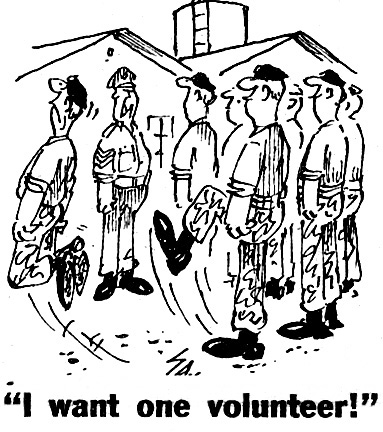 Ricardo Gonçalo
Higgs meeting - 9/6/2011
7
Backup
Ricardo Gonçalo
Higgs meeting - 9/6/2011
8
https://indico.cern.ch/getFile.py/access?contribId=66&sessionId=8&resId=1&materialId=slides&confId=141246
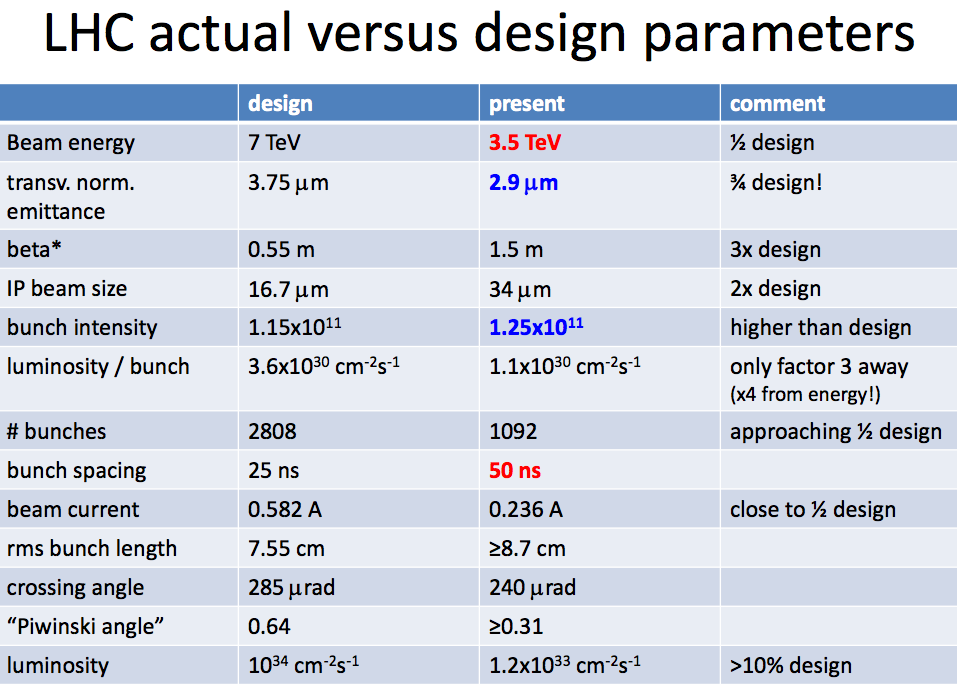 Ricardo Gonçalo
Higgs meeting - 9/6/2011
9
Do we need a JVF cut?
In principle yes!… 
Need to use cut Njets = 2 to suppress tt background; use Njets = 3 as tt control region  
So must suppress spurious jets from pileup…
Njets = 2
QCD background from data
Before last scale factor (1-b sideband)
Njets < 4
All backgrounds from Monte Carlo
bb and cc MC clearly not enough
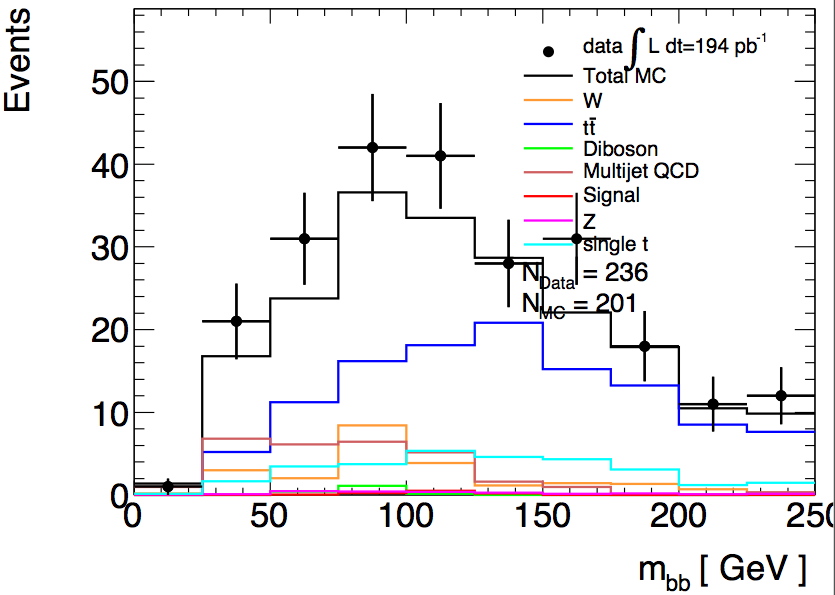 Paul Thompson
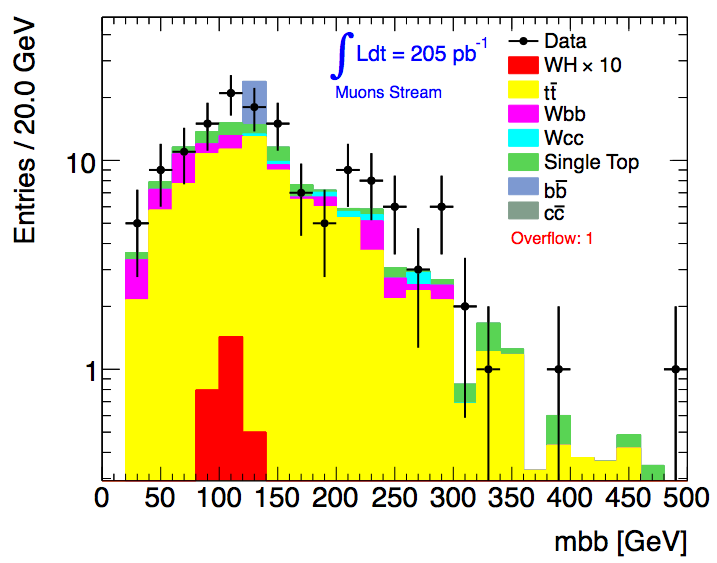 Lianliang Ma
Ricardo Gonçalo
Higgs meeting - 9/6/2011
10
Do we need a JVF cut?
In fact, not using the Jet Vertex Fraction seems to have a significant effect on Njets
But a small effect after all cuts…
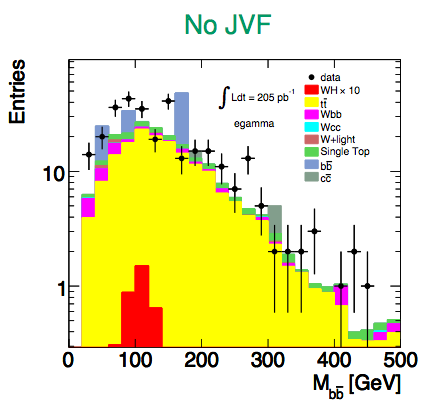 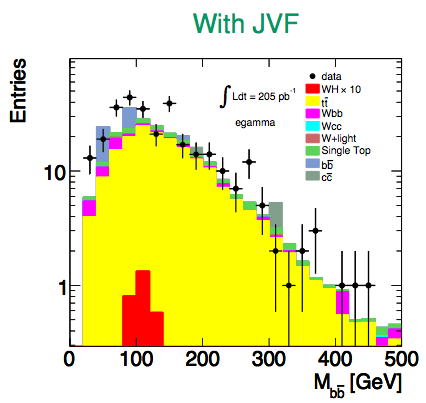 Haifeng Li
Haifeng Li
Ricardo Gonçalo
Higgs meeting - 9/6/2011
11
WH/ZH Note: Outlook
Skeleton draft of INT note should be available now…

Then a couple of weeks to finish details of QCD BG determination and interact with Editorial Board
Expect some changes to cuts etc during this 

Dataset frozen on 22 June (I think)

Preliminary b-tagging calibrations around same time

Aim for Higgs approval at end of June

Last iteration with final b-tagging calibrations on…

Circulate note to ATLAS for CONF approval in early July for approval in time for EPS
Ricardo Gonçalo
Higgs meeting - 9/6/2011
12